Daily Learning Tasks 
26.06.2020
Maths
Basic Skills Test
As part of our maths lessons, 
we complete ‘Key Skills Tests’. 
The children should be very familiar with these. 

Please see slides 2 and 3 for the test and answers.

Keep a track of your weekly score to see if you are improving. Ask an adult to go through a couple of errors with you so you understand where you went wrong.
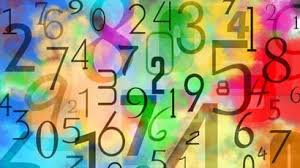 English
Reading Comprehension

To end the week, we will be completing a reading comprehension. 

Follow the link to access the learning: 
https://www.bbc.co.uk/bitesize/articles/zqqxdp3
Join in with the activities provided and remember to pause when asked.
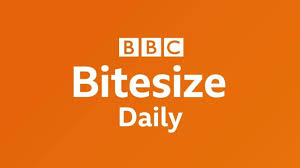 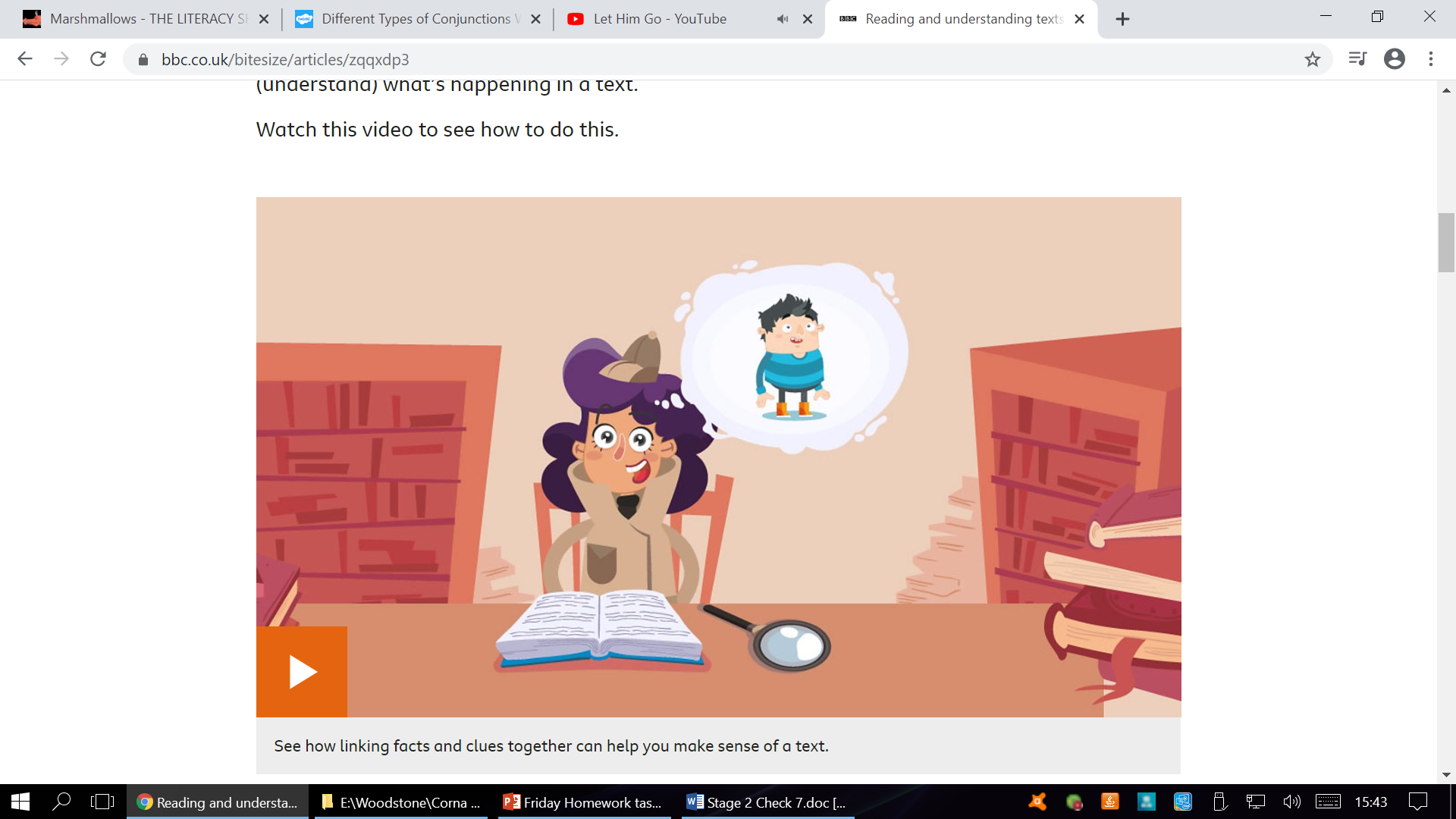 Geography
Rivers
Follow the link to access the BBC bitesize learning:
https://www.bbc.co.uk/bitesize/articles/z2kdbqt
Spelling:
Copy the following words to practice handwriting, then put the words into a sentence. 
Spelling pattern – (short vowel past tense)
happened,  rubbed, tapped, jogged, stopped, tripped
Can you think of more words that use this rule?
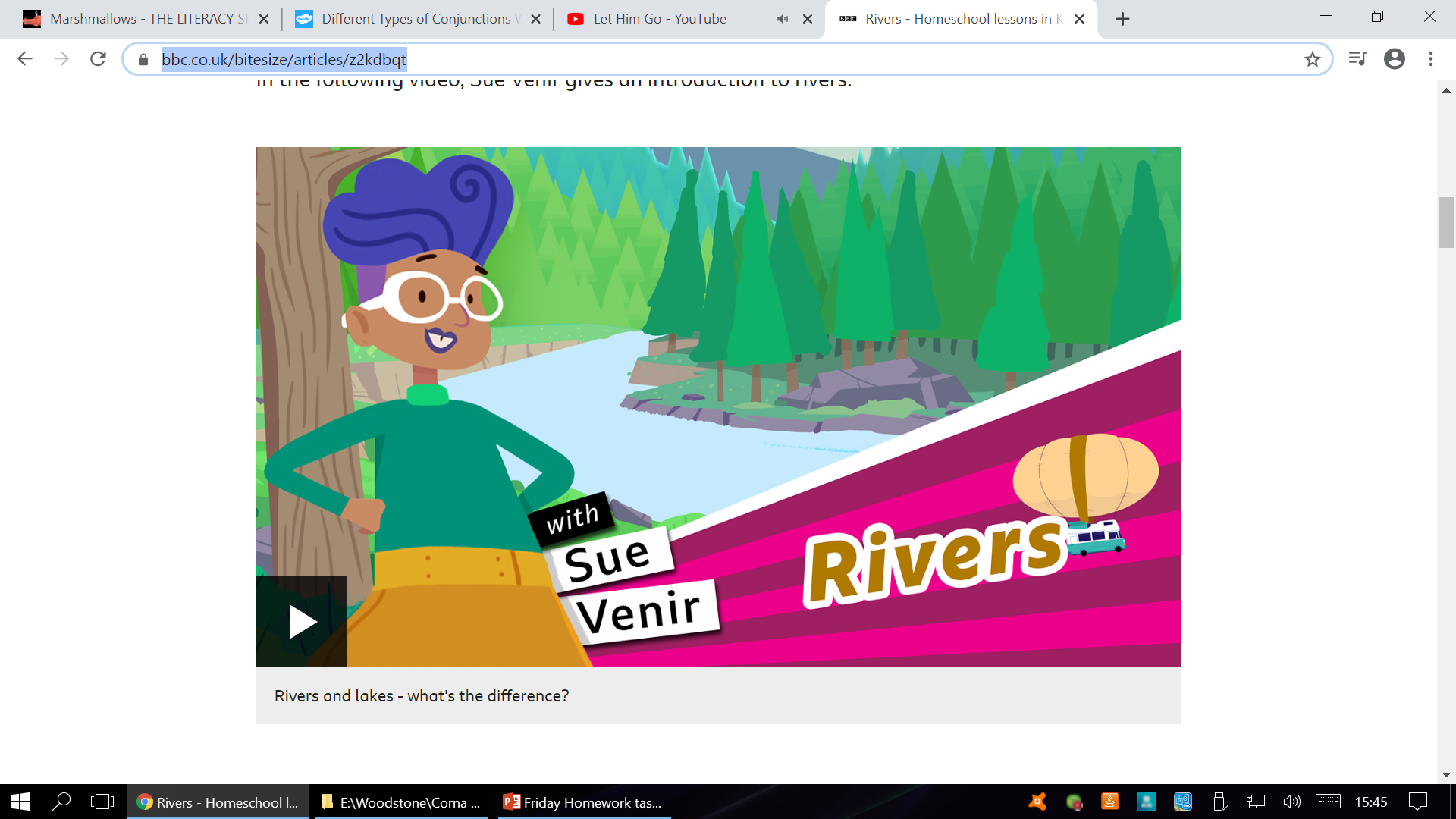 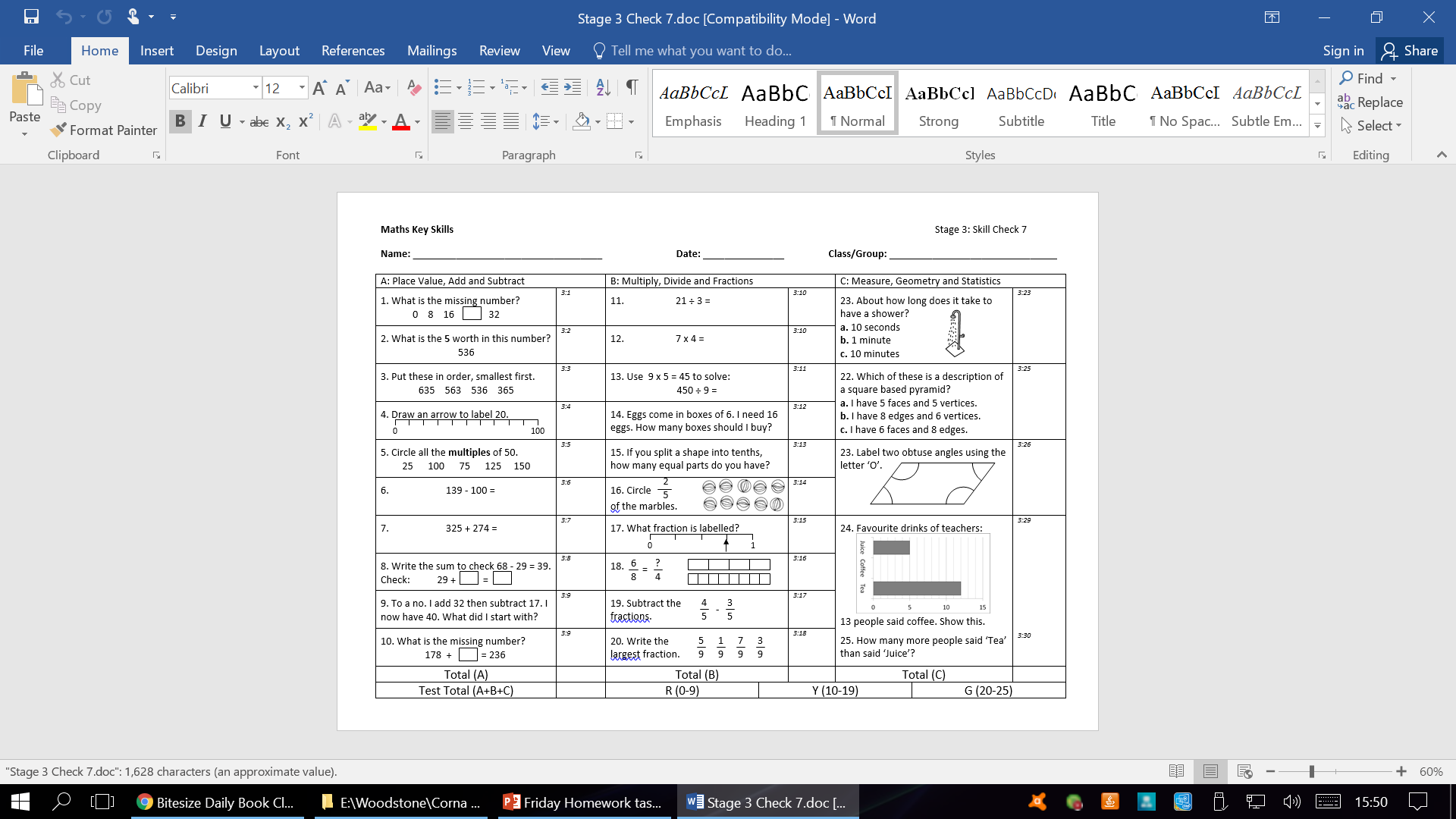 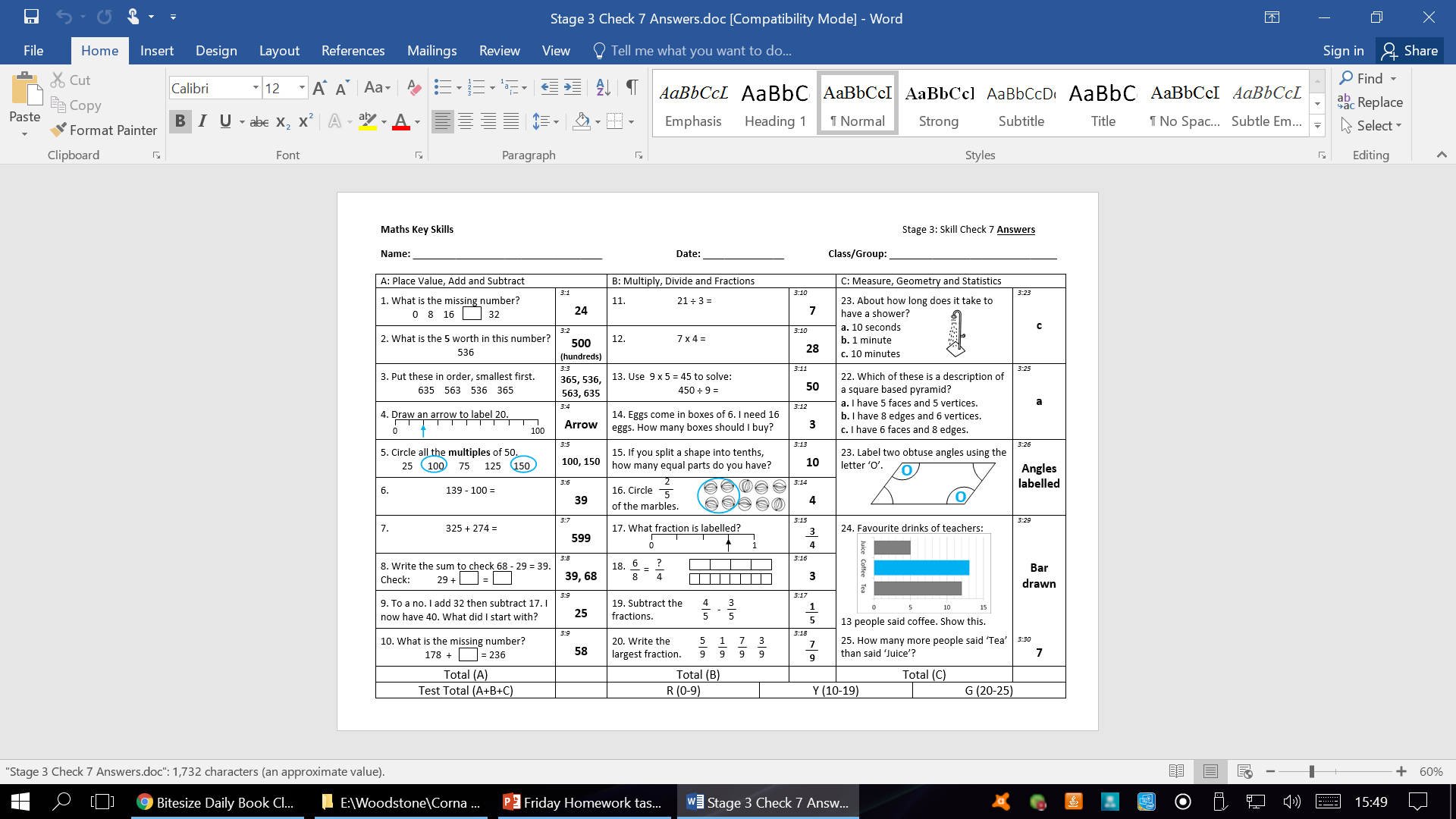